Maahanmuuttajien ohjaus – ja neuvonta
ELO –ryhmä 9.2.2017
Maahanmuutto lisääntyy ja monipuolistuu
Maahanmuutto lisääntyy 
–>Tärkeää, että yleiset ohjaus –ja neuvontapalvelut soveltuvat maahanmuuttajille 
–>Tarve myös erityisesti maahanmuuttajille suunnatuille ohjaus- ja neuvontapalveluille
Työ- ja elinkeinoministeriö • www.tem.fi
17.2.2017
3
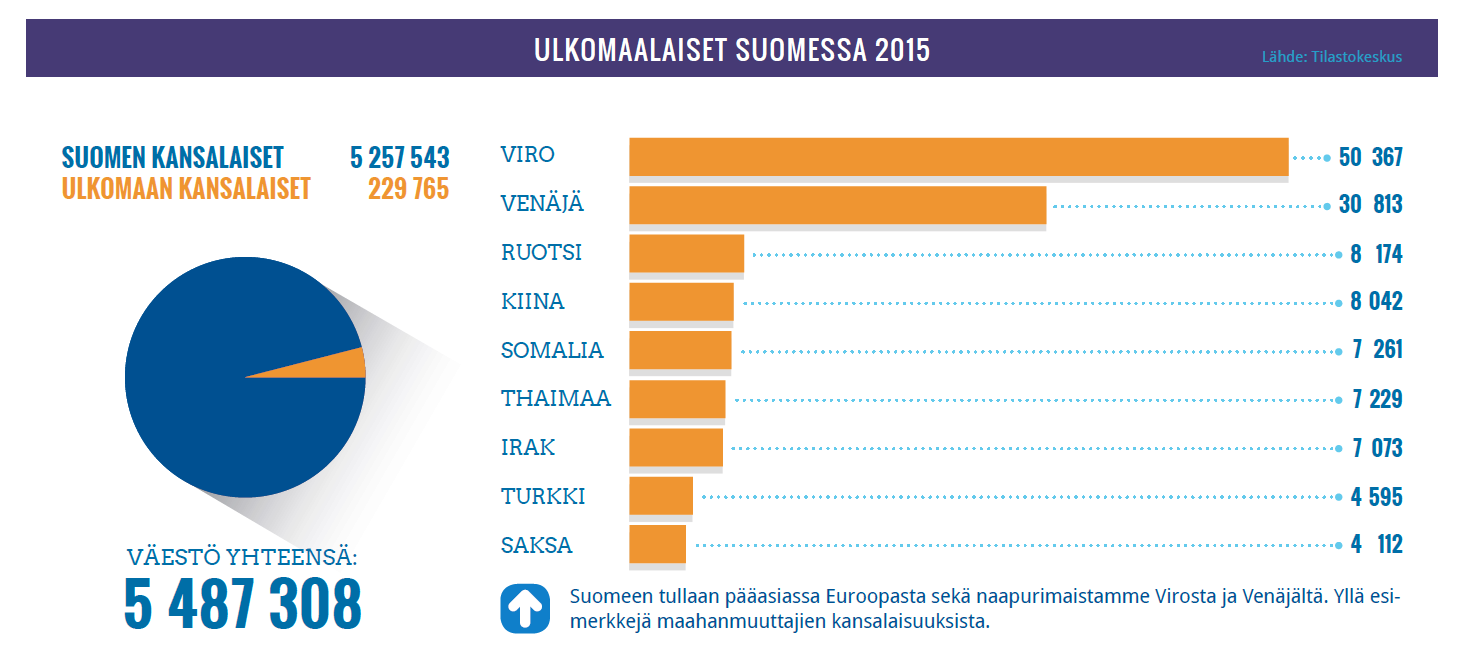 Suomessa puhuttujen kielten kirjo laaja
–> Omakielinen ohjaus ja neuvonta vähentää väärinymmärrysten riskiä ja nopeuttaa palvelua
-> Ohjaus- ja neuvontapalveluiden kyky palvella maahanmuuttajia
Työ- ja elinkeinoministeriö • www.tem.fi
17.2.2017
4
[Speaker Notes: Suomi on osa kasvavia ja muuttuvia globaaleja muuttovirtoja
Kansainvälinen muuttoliike jatkaa kasvuaan
Samalla viime vuosien suuret konfiklit luovat uudenlaista muuttopaineitta Eurooppaan, mikä heijastuu myös Suomeen
Jo ennen viime vuonna tapahtunutta turvapaikanhaun kasvua maahanmuutto Suomeen lisääntynyt  ja monimuotoistunut jo pitempään 
Maahanmuutto kaksinkertaistui 2000 –luvulla, pääasialliset muuttosyyt perheside, työ ja opiskelu 
Kv suojelu muodosti n. 10 prosenttia maahanmuutosta ennen nyt alkanutta turvapaikanhaun kasvua.
Tällä hetkellä n. 220 000 ulkomaan kansalaista, ennusteiden mukaa vuonna 2020 370 000 ja vuonna 2030 yli 0,5 milj. ulkomaan kansalaista]
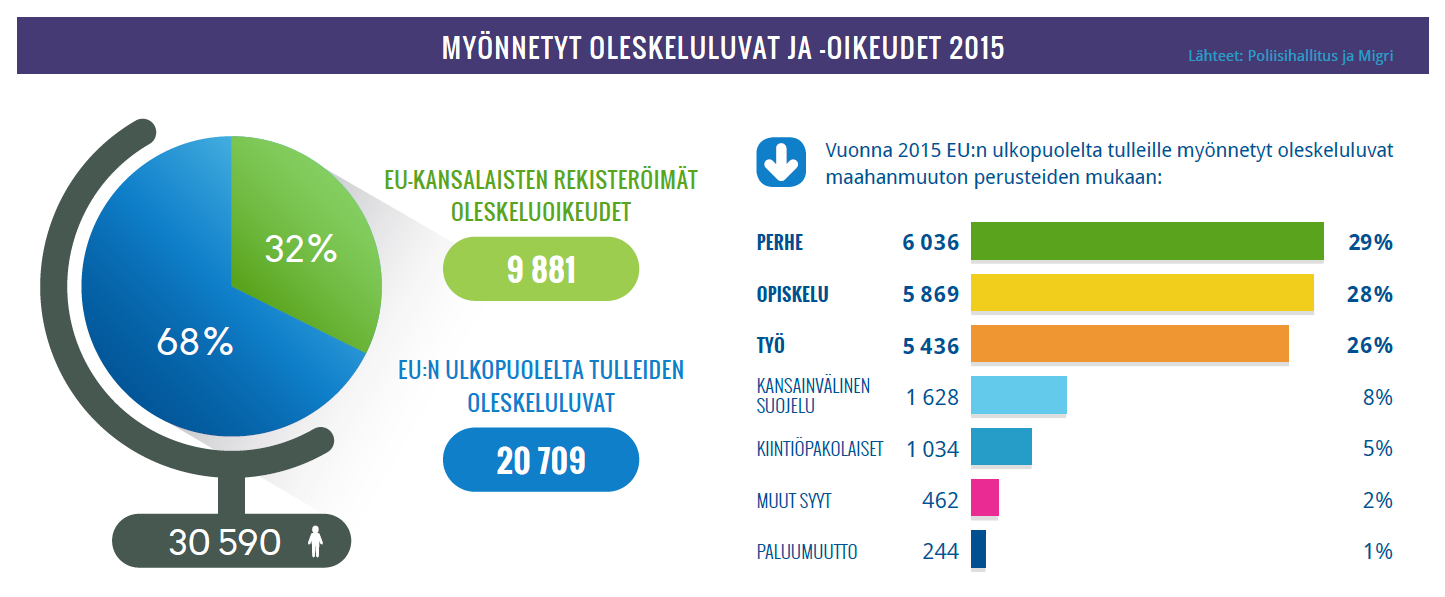 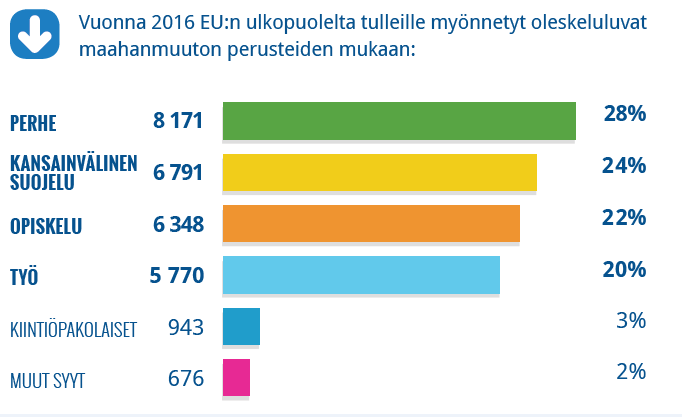 Maahantulon eri perusteet vaikuttavat mm. siihen, miten ohjaus- ja neuvontapalvelut tavoittavat maahanmuuttajia ja miten henkilö saa esim. perustiedot suomalaisesta yhteiskunnasta. 
-> Miten maahanmuuttajien ohjaus- ja neuvonta toimii osana koko palvelujärjestelmää?
-> Kotoutumislain mukaisten palveluiden saatavuus
Työ- ja elinkeinoministeriö • www.tem.fi
17.2.2017
5
[Speaker Notes: Vuonna 2015 yhteensä 32 476 turvapaikanhakijaa,
joista suurin osa irakilaisia (20 485), afganistanilaisia (5 214), somalialaisia (1 981) ja syyrialaisia (369)
joista 3 024 ilman huoltajaa tulleita alaikäisiä.

SM:n arvion mukaan vuonna 2016 kansainvälisen suojelun perusteella yhteensä 7 200 myönteistä päätöstä
oleskeluluvan saavat turvapaikanhakijat
oleskeluluvan saavat EU:n sisäisinä siirtoina tulleet ja
kiintiöpakolaiset 
Vuoden 2017 arvio 4 500 myönteistä päätöstä

Lisäksi myönteisiä perheenyhdistämispäätöksiä vuosina 2016-2017 arviolta 1 000/vuosi]
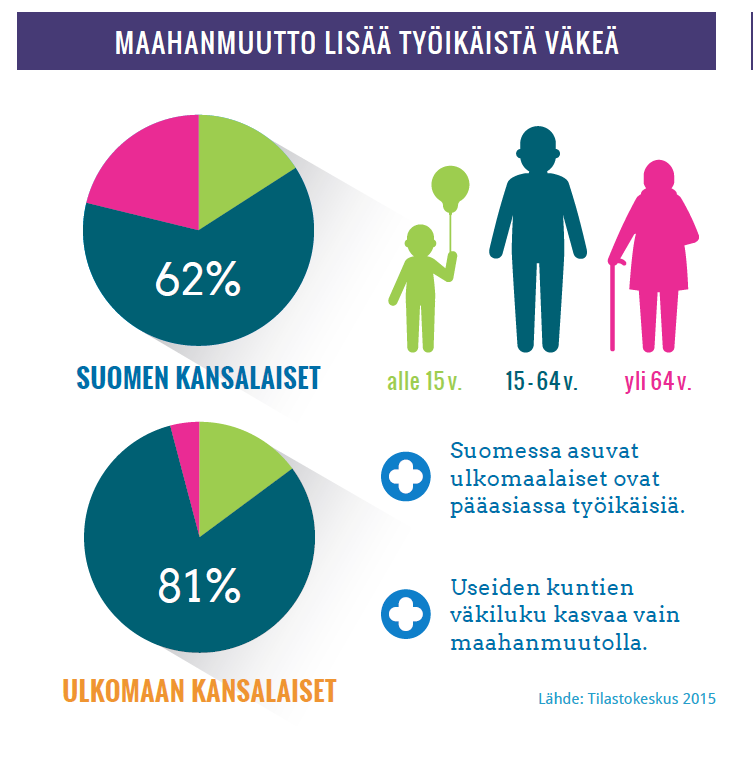 Eri ikäisten maahanmuuttajien tavoittaminen
-> Miten maahanmuuttajien ohjaus- ja neuvonta toimii osana koko palvelujärjestelmää?
-> Perhelähtöinen näkökulma kotoutumisessa sekä ohjauksessa ja neuvonnassa
Työ- ja elinkeinoministeriö • www.tem.fi
17.2.2017
6
ALPOn perintöä
Yleisiä näkökulmia kehittämiseen
Monikielinen neuvonta auttaa asiakasta ymmärtämään suomalaisen yhteiskunnan rakenteita. 
Uuden yhteiskunnan ymmärtäminen tapahtuu pala palalta: tiedon ’annosteleminen’ ja toistaminen kuuluvat hyvään neuvontapalveluun.
Neuvonnan monikanavaisuus – suullinen ja kirjallinen viestintä sekä sosiaalisen median hyväksikäyttö – auttaa viestin perillemenossa.
Toiminnan asiakaslähtöisyys ja matalan kynnyksen periaate tuovat palvelun kaikkien maahanmuuttajaryhmien käytettäväksi.
Neuvojien hyvä paikallistuntemus ja tietämys palvelujärjestelmästä takaavat palveluiden laadun.
Hyväkään neuvonta ei auta, jos muut palvelut eivät huomioi maahanmuuttajien erityistarpeita. Onkin tärkeää, että neuvonnan ja ohjauksen ohella peruspalveluita kehitetään ottamaan huomioon maahanmuuttaja-asiakkaat.
Työ- ja elinkeinoministeriö • www.tem.fi
17.2.2017
8
Kotoutumisen edistämisen palveluissa
Kotoutumislain mukainen palveluprosessi
Kotoutumisen alkuvaiheen palveluprosessi koostuu neljästä osasta:
Kotoutumislain mukaan päävastuussa TE –toimisto ja kunta, ohjaus- ja neuvontavelvoite myös muilla viranomaisilla
Ohjaus ja neuvonta kulkevat ”käsi kädessä”
Työ- ja elinkeinoministeriö • www.tem.fi
17.2.2017
10
Ohjaus ja neuvonta
Kotoutumislaki uudistetaan vastaamaan maakuntauudistuksen tuomia muutoksia viranomaisten vastuisiin
Aikataulu: Lausuntokierros keväällä 2017, eduskuntaan syksyllä 2017. Maakunnat aloittavat toimintansa 2019.
TE –palvelusta kasvupalvelu, ”kilpailullinen” palveluiden järjestämistapa
SOTE –palvelut siirtyvät maakunnan järjestämisvastuulle (monissa kunnissa sosiaalihuollolla iso rooli kunnan maahanmuuttajien alkuvaiheen palveluiden järjestämisestä)
Maakunta ja kunta jatkossa keskeiset toimijat maahanmuuttajien ohjauksen ja neuvonnan järjestämisessä

Palveluiden järjestäminen monitoimijaisessa mallissa, jossa on mukana sekä julkisen ja kolmannen sektorin toimijoita sekä yrityksiä -> verkostomaisen yhteistyön ja ohjauksen merkitys
Maahanmuuttaja-asiakkaiden nopeasti tapahtuva ohjaus sekä kunnan että kasvupalveluiden piiriin on tärkeää. Edellytyksenä ovat toimivat yhteistyörakenteet.
Kotoutujien palvelut usein eritetty TE –toimistoissa maahanmuuttajien muista palveluista (erityisosaaminen), ratkaistava miten jatkossa
Työ- ja elinkeinoministeriö • www.tem.fi
17.2.2017
11
Ohjaus ja neuvonta
Maahanmuuttajien neuvontapalveluja järjestään kunnissa eri tavoilla:
Eri kieliryhmiin kuuluvat neuvojat toimivat osana kaupungin yleistä asukasneuvontaa (esim. Helsinki). 
Kaupunki hankkii monikielistä neuvontaa ostopalveluna maahanmuuttajajärjestöiltä ja koordinoi toimintaa (esim. Tampere ja Turku).
Kunnassa toimiva monikulttuurikeskus koordinoi monikielistä neuvontaa (esim. Oulu, Jyväskylä).
Kiertävä maahanmuuttajaneuvoja antaa neuvontaa useissa kunnissa. Kulut jaetaan kuntien kesken suhteessa väestöpohjaan. Toimii hyvin pienissä kunnissa (esim. Iisalmi ja Ylä-Savo).
Chat-pohjainen neuvonta tarjoaa asiakkaille opastusta lyhyissä ja selkeissä asioissa (Helsinki).
Läheskään kaikki kunnat eivät vielä järjestä vakiintuneita erikielisiä neuvontapalveluita
Hankerahoitteinen kehittäminen -> pysyvä rahoitus?
Asiakkaat haluavat eniten neuvoja seuraavista asioista: oleskeluluvat, rekisteröityminen, kansalaisuuden saaminen, työllistyminen, asuminen, suomalainen sosiaaliturva, viranomaisten päätökset ja kunnalliset palvelut. 
Valtakunnallinen yhteismitallisuus, tavoitettavuus ja vaikuttavuus
Työ- ja elinkeinoministeriö • www.tem.fi
17.2.2017
12
Valtion kotouttamisohjelma 2016-2019
Valtion kotouttamisohjelma 2016-2019  (ja hallituksen toimintasuunnitelma 3.5.2016)
Lähtökohtana aiempaa vahvemmin se, miten yksittäiset palvelut voisivat edistää koko prosessin sujuvuutta
- Aiemman osaamisen parempi hyödyntäminen
- Osaamisen kehittäminen kielitaidon kehittämisen rinnalla
- Monipuolisemmat tavat kehittää osaamista ja kielitaitoa
- Työelämäyhteyksien tiivistäminen alusta lähtien ja työmarkkinoiden tarpeet

Ohjauksen ja neuvonnan toimivuudella keskeinen merkitys sille, että työllistymis- ja koulutuspolut ovat tehokkaita ja joustavia
Poikkihallinnollinen yhteistyö
Pitkäjänteisyys ja prosessinäkökulma
Nopeus ja tehokkuus
Kyky reagoida ja ”muuttaa suuntaa”
Ohjausosaaminen (esim. kotoutumisvalmentajan täydennyskoulutus)
Työ- ja elinkeinoministeriö • www.tem.fi
17.2.2017
14
Tehokas alkuvaihe (VALKO)
Käynnistetään maahanmuuttajien työllistymis-, opiskelu- ja muita kotoutumisvalmiuksia arvioiva alkukartoitus kunnassa tai vastaanottokeskuksessa välittömästi myönteisen oleskelulupapäätöksen jälkeen. Alkukartoituksen ja kotoutumissuunnitelman laatimisen tavoiteajaksi asetetaan kaksi viikkoa oleskeluluvan saamisesta. Hyödynnetään alkukartoituksen tietoja tehokkaasti työllistymis- ja koulutuspoluille ohjaamisessa ottaen huomioon alueellista sijoittumista suunniteltaessa olemassa oleva asuntotarjonta. 

Kartoitettu alkukartoituskäytäntöjä eri puolilla Suomea
Kotoutumislain mukaisten alkukartoitusten lisäksi ELYt hankkineet ammatillisia osaamiskartoituksia joko erikseen tai osana kotoutumiskoulutusta
Polut ja siirtymät –työryhmä
Työ- ja elinkeinoministeriö • www.tem.fi
17.2.2017
15
Kotoutumiskoulutus (VALKO)
Madalletaan kotoutumiskoulutuksen ja sitä seuraavien koulutusten raja-aitoja, tarvittaessa kokeiluin. Korkeakouluopintoja tai ammatillisia opintoja suorittaneet ohjataan nopeammin heille tarkoituksenmukaiseen täydentävään koulutukseen. Hyödynnetään ohjauksessa nykyistä paremmin koulutusorganisaatioiden asiantuntemusta. 
Toteutuksesta vastaa TEM ja OKM 

Polut ja siirtymät –työryhmä
ESR –hanke Kotona Suomessa (Hyvä alku)
Vastuuammattikorkeakoulut
Työ- ja elinkeinoministeriö • www.tem.fi
17.2.2017
16
Kotoutumiskoulutus (VALKO)
Otetaan käyttöön vuoden 2016 aikana uudet toteutustavoiltaan monipuolisemmat, työelämälähtöiset ja ammatillisia valmiuksia kehittävät kotoutumiskoulutuksen mallit pohjautuen tunnistettuihin kehittämistarpeisiin ja ottaen huomioon tuleville vuosille ennakoitu kotoutumiskoulutuksen kysynnän kasvu. Suunnataan ammatillisesti suuntautunutta kotoutumiskoulutusta suurimmille työvoimapula-aloille. Samalla kehitetään alku- ja osaamiskartoituksen tietoihin perustuvaa koulutukseen ja muihin yksilöllisiin tarpeisiin vastaaviin palveluihin ohjausta sekä ohjaushenkilöstön ohjausosaamista. 
Kehittämistyöstä vastaavat TEM ja Opetushallitus 
	
Uudet kotoutumiskoulutuksen mallit otettu käyttöön
TE –toimistoille valmisteltu ohje ja järjestetty koulutusta aiemman koulutuksen tunnistamiseen liittyen
Työ- ja elinkeinoministeriö • www.tem.fi
17.2.2017
17
Työmarkkina-aseman parantaminen (VALKO)
Tiivistetään valtion- ja kuntien välistä yhteistyötä maahanmuuttajien kotoutumista edistävien palvelujen koordinoinnin tehostamiseksi selkeyttämällä työnjakoa ohjaus- ja neuvontapalvelujen, alku- ja osaamiskartoituksen sekä muiden alkuvaiheen palveluihin, koulutukseen ja työllistymistä edistäviin palveluihin ohjaamisen osalta, tarvittaessa kokeiluin tai aiesopimuksella. 


ESR –hanke Kotona Suomessa (Hyvä alku)
Kotoutumislain uudistus
Työ- ja elinkeinoministeriö • www.tem.fi
17.2.2017
18
Maahanmuuttajien osaaminen vahvistamaan Suomen innovaatiokykyä (VALKO)
Luodaan yhteistyössä alueellisten toimijoiden (TE-palvelut, yrittäjäjärjestöt, seudulliset yrityspalvelut uusyrityskeskukset, kauppakamarit, yrityskiihdyttämöt ja yliopistot) kanssa verkosto ja toimintamallit maahanmuuttajien tehokkaaksi ohjaamiseksi elinkeinoelämän palvelukseen ja yrittäjyyteen, ml. start up -yrittäjyys. 
Toteutuksesta vastaa TEM 

Team Finland -uudistuksen yhteydessä valmistellaan alueellisten kv. osaajapalveluiden ns. yhden luukun mallien syntymistä kasvupalveluiden yhteyteen. Pääkaupunkiseudun kaupunkien kanssa käynnistetty keskustelut yhteistyöstä maahanmuuttajayrittäjyyteen liittyen.
Työ- ja elinkeinoministeriö • www.tem.fi
17.2.2017
19
Perheiden, lasten ja nuorten kotoutuminen
Perheiden palveluilla, varhaiskasvatukselle, perusopetuksella ja jatkokoulutuksella keskeinen merkitys lasten ja nuorten kotoutumiselle
Maahanmuuttajalapset osallistuvat varhaiskasvatukseen kantasuomalaisia lapsia harvemmin
1. ja 2. sukupolven muita lapsia huonompi koulumenestys ja yliedustus NEET –nuorissa
Suuri osa maahanmuuttajanuorista löytää ajan myötä paikkansa, miten prosessia voitaisiin tehostaa?

Vanhemmat kuitenkin lastensa ensisijaisia kasvattajia ja perheet kasvuympäristö
Vanhempien kotoutuminen (kotona lapsia hoitavilla vanhemmilla riski jäädä kotouttamispalveluiden ulkopuolelle)
Kasvatuskumppanuus, koti – kouluyhteistyö
Monikulttuurinen työote perheiden palveluissa

Ohjaamoiden asiakkaissa paljon maahanmuuttajanuoria, toiminnan vakiinnuttaminen
Maahanmuuttajaperheiden ohjaus - Lapsi- ja perhepalveluiden muutosohjelma ja kotoutumislain uudistus
Työ- ja elinkeinoministeriö • www.tem.fi
17.2.2017
20
Perheet, lapset ja nuoret (VALKO)
Laadukkaalla perusopetuksella vahvistetaan maahanmuuttajanuorten valmiuksia siirtyä jatko-opintoihin ja työelämään 
Vahvistetaan ohjausverkoston monikulttuurista ohjausosaamista. 
Toteutuksesta vastaavat TEM ja OKM 

Oppilaitoksissa annetaan oppilaan oikeuksista ja käytettävissä olevista oppilashuoltopalveluista ymmärrettävästi tietoa oppilaille ja huoltajille sekä opiskelijoille varhaiskasvatuksessa, esiopetuksessa, perusopetuksessa, lukioissa ja ammatillisissa oppilaitoksissa. Tarvittaessa käytetään tulkkaus- ja käännöspalveluita. Opetushallitus laatii tukimateriaalin oppilas- ja opiskelijahuoltoon ja oppilaitosten turvallisuuteen liittyvistä seikoista. Suunnataan monialaisia neuvonta- ja ohjauspalveluja (kuten Ohjaamot) myös maahanmuuttajille. 
Toteutuksesta vastaa OKM 

Varmistetaan henkilökunnan osaaminen ohjaus-, neuvonta- ja tukipalveluissa. 	
Toteutuksesta vastaavat OKM, STM, TEM
Työ- ja elinkeinoministeriö • www.tem.fi
17.2.2017
21
Perheet, lapset ja nuoret (VALKO)
Huolehditaan maahanmuuttajaperheille annettavasta moniammatillisesta tuesta, opettajien valmiuksista sekä opiskeluhuollosta 
Vahvistetaan maahanmuuttajaperheiden ohjausta osana sosiaali- ja terveysministeriön lapsi- ja perhepalveluiden muutosohjelmaan sisältyvien perhekeskusten toimintaa. Erityisesti kansainvälistä suojelua saavien mahdollisuuksia psykososiaalisiin palveluihin vahvistetaan. 
Toteutuksesta vastaa STM
Työ- ja elinkeinoministeriö • www.tem.fi
17.2.2017
22
Hallituksen 3.5.2016 toimintasuunnitelma
Koulutus- ja työllistymispolkujen nopeuttaminen
Hallituksen toimintasuunnitelma 3.5.2016: Tavoitteena nopeuttaa kv- suojelua saavien kuntiin siirtymistä sekä koulutus- ja työllistymispolkuja

Kuusi toimenpidekokonaisuutta
Kuntaan siirtymistä ja kotoutumisen käynnistämistä nopeutetaan
Koulutukseen ja työelämään siirtymistä nopeutetaan
Suomen/ruotsin kielen taidon hankkimis- ja täydentämismahdollisuuksia parannetaan
Aikuisten perusopetus uudistetaan
Maahanmuuttajaperheille annettavasta moniammatillisesta tuesta, opettajien valmiuksista sekä opiskeluhuollosta huolehditaan
Maahanmuuttajien osallisuutta vapaa-ajan ja järjestötoiminnassa lisätään
Työ- ja elinkeinoministeriö • www.tem.fi
17.2.2017
24
Kotona Suomessa
- Hyvä alku
Kotona Suomessa – Hyvä alku
Pilottiprojekteilla kehitetään kotoutumisen alkuvaiheen palveluprosessia
Uudenmaan ELY –keskuksen koordinaatiohanke vastaa pilottihankkeiden tukemisesta ja niiden valtakunnallisten tulosten muotoilusta
Työ- ja elinkeinoministeriö • www.tem.fi
17.2.2017
26
Pilottiprojekteiksi valittiin 1. haussa seuraavat hankkeet  (suluissa päähakija):
Hyvä alku Länsirannikolla (Länsirannikon koulutus)
Paras alku Porvoossa (Porvoon kaupunki)
Hyvä alku Pohjanmaalla - En bra start i Österbotten (Pohjanmaan liitto) 
Hyvä alku Hämeessä (koulutuskuntayhtymä Tavastia)
Töissä Suomessa (Helsingin kaupunki)
Töihin Suomeen (Uudenmaan ELY-keskus)
Kotona Jyväskylässä (Jyväskylän kaupunki)
Hyvä alku Pohjois-Pohjanmaalla (Oulun kaupunki)
Työ- ja elinkeinoministeriö • www.tem.fi
17.2.2017
27
Pilottihankkeiden toimintoja, mm.:
yhteiskunta- ja kielikoulutusta sisältävä koulutusmoduuli
koulutuksen pituus enintään 8 viikkoa
toteutuksissa kaksi eri päälinjaa: omakielisten ohjaajien avulla tai tulkin välityksellä 
joissakin järjestetty myös lastenhoito 
myös toteutuksia erilaisille kohderyhmille: kotivanhemmille, miehille, yrittäjäksi aikoville
neuvonta, ohjaus ja mentorointi
yleensä integroituna alkuvaiheen koulutukseen
kotoutumislain mukainen alkukartoitus
Työ- ja elinkeinoministeriö • www.tem.fi
17.2.2017
28
Pilottihankkeiden toimintoja, jatkuu:
ruotsin kielen taidon alkutesti (Hyvä alku Pohjanmaalla)
monikielinen etäneuvonta www.info-lango.fi (Hyvä alku Pohjois-Pohjanmaalla)
kotoutumista edistävä mobiilipeli (Hyvä alku Länsirannikolla)
International House (Töissä Suomessa) 
non-stop-infotilaisuudet (Töissä Suomessa) 
työsuhdeneuvonta (Töissä Suomessa) 
neuvonta ulkomaiseen työvoimaan liittyvissä kysymyksissä (Töissä Suomessa)
Työ- ja elinkeinoministeriö • www.tem.fi
17.2.2017
29
Kotona Suomessa - Hyvä alku

Valtakunnallinen mallinnus –työryhmä käynnistetty
Osa pilottihankkeista aloittanut vasta syksyllä eli kehittämistyö vielä alkuvaiheessa
Joitakin esiin nousseita näkökulmia (HUOM ei vielä varsinaisia johtopäätöksiä!)

Tärkeää antaa monikielisesti neuvontaa ja ohjausta sekä alkuvaiheen yhteiskuntatietoa
Tiedontarpeet vaihtelevat

”Maahanmuuttajaprofiili vaikuttaa mielestäni jonkin verran käsiteltäviin aiheisiin. Kaikki tarvitsevat perustietoa Suomesta (asiointi, tavat, viranomaiset, harrastukset ja vapaa-aika jne), mutta tausta vaikuttaa paljon siihen, kuinka syvällisesti kerkeämme perehtymään asioihin kurssin aikana ja kuinka paljon heillä on etukäteistietoa aiheista. Esimerkiksi nyt tammikuun englanninkielisellä kurssilla muutamat korkeasti koulutetut pyysivät meitä tarkistamaan ansioluettelonsa ja toisella kurssilla voisi olla olennaista kertoa mikä on ansioluettelo.”

Yhteiskuntatiedon aihepiirit tulisi määritellä – mitä voidaan antaa omakielisesti “kevennetysti” (käytännöt vaihtelevat)
Mahdollistettava se, että palvelujärjestelmässä maahanmuuttajat eivät näyttäydy vain sosiaalipalveluiden asiakkaina.
Työ- ja elinkeinoministeriö • www.tem.fi
17.2.2017
30
Kotona Suomessa – Hyvä alku
Kotoutumisajan päättäneillä on edelleen samanlaisia tarpeita, joita palveluissa täytyy pystyä ratkaisemaan
Maahanmuuttajien osallisuus/ääni palveluiden kehittämisessä.
Palvelujärjestelmässä varmistettava riittävä osaaminen
”Omakielinen neuvonta ja ohjaus otetaan hyvin positiivisesti vastaan ja asiakkaat kokevat saavansa lyhyessä ajassa paljon irti. Hankkeen kokemuksen mukaan omakielisiltä ohjaajilta vaadittava osaaminen on pohdittava tarkkaan, osaavan työvoiman saatavuus on vaihtelevaa. Jonkinlainen ohjaajien koulutusohjelma voisi auttaa. Orientaatiojakson kilpailutus kesällä 2016 osoittautui haastavaksi juuri  omakielisten ohjaajien saatavuudesta johtuen.”

Kohderyhmän tavoittaminen ja tiedottaminen monikanavaisesti
Työ- ja elinkeinoministeriö • www.tem.fi
17.2.2017
31
Kotouttaminen on kumppanuutta
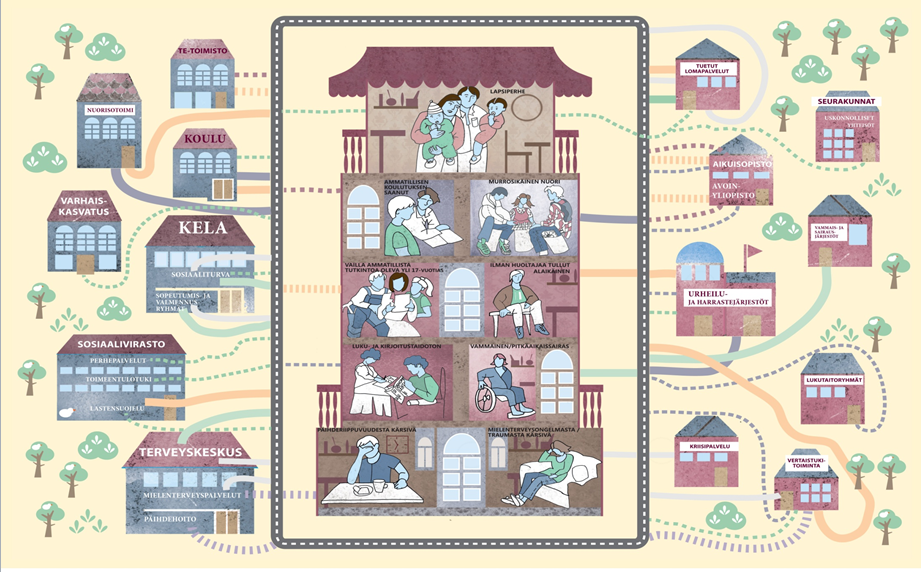 Työ- ja elinkeinoministeriö • www.tem.fi
17.2.2017
33
Järjestötarjotin
Järjestötarjotin on työkalu, jonka avulla paikallistasolla olevaa kolmannen sektorin toimintaa voidaan tehdä näkyväksi ja koordinoida sekä tunnistaa toiminnalliset katvealueet. 
Myös ohjauksen apuna
SPR:n kehittämän malli, Kotouttamisen osaamiskeskus tukee juurruttamista
Uudenmaan ELY vastaa järjestötarjottimen digitalisoimisesta AMIF -rahoituksella
Järjestötarjottimet lisätään kuntakohtaisesti kotouttaminen-fi -sivustolle
Työ- ja elinkeinoministeriö • www.tem.fi
17.2.2017
34
Hyvät käytännöt (www.kotouttaminen.fi)
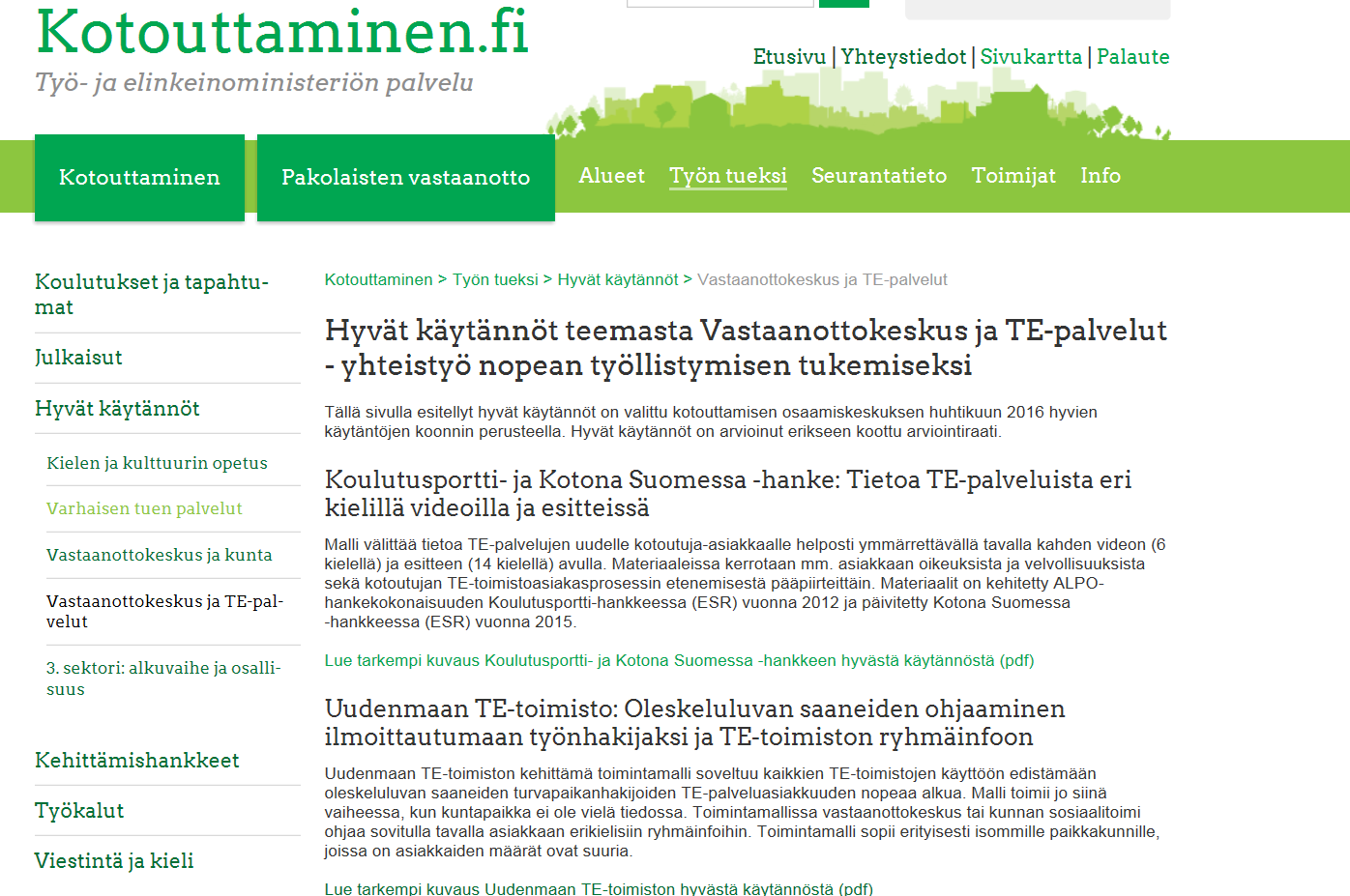 Hyviä käytäntöjä kerätään www.kotouttaminen.fi
Tällä hetkellä etsitään mm. kumppanuuksien hyviä käytäntöjä (varpu.taarna@tem.fi)
Työ- ja elinkeinoministeriö • www.tem.fi
17.2.2017
35
Materiaalia
Materiaalia
- Neuvontatyön tueksi on tuotettu paljon materiaalia: 

Perustietoa Suomesta –opas http://www.tem.fi/ajankohtaista/julkaisut/esitteet/perustietoa_suomesta

Infopankki
http://www.infopankki.fi/fi/etusivu

Kotoutumislain verkkokäsikirja
 http://www.kotouttaminen.fi/kotouttaminen/kotouttaminen

Maahanmuuttajien neuvontapisteiden ALPO-asiakaskäyntirekisteri
http://alpo.netum.fi/login.php
Työ- ja elinkeinoministeriö • www.tem.fi
17.2.2017
37
Kiitos